2nd session
25th September 2018
1
1
Pugel, chap.17
Arbitrage
There are foreign exchange trades in many places in the world. Are prices similar in every location? 
There are many foreign exchange rates relating different pairs of currencies.  It is possible to have the price of  many currencies in terms of a certain one. Is there a relation between the exchange rates and the cross-rates or are they independent of each other? 
Definition: Simultaneous purchase and sale of an asset in order to profit from a price discrepancy, without risk. (Closed Position)
2
Locational or Two Point Arbitrage
	When the price of a currency in a financial centre is different  from the price of that currency in another financial centre.
S (EUR/JPY) in Tokyo = 149,125
S (EUR/JPY) in  Paris = 149,725
Should buy EUR /sell JPY 
in Tokyo 
and sell EUR/ buy JPY 
in Paris.
Unicity of exchange rates.
Role of the spread. 
Tokyo: Sa (EUR/JPY) = 149,125; Sb (EUR/JPY) = 148,725
Paris: Sa (EUR/JPY) = 149,725; Sb (EUR/JPY) = 149,125
3
Triangular Arbitrage or Three Point Arbitrage
When the quoted market exchange rate is different from the implicit cross exchange rate obtained from the exchange rates of other currencies.
S (EUR/JPY) = 149,125
S(EUR/GBP) = 0,7880
S(JPY/GBP) = 0,0045
S (EUR/JPY) x S(JPY/GBP) x S(GBP/EUR) ≠ 1

How can someone with euros obtain a gain?
With 1 EUR, buys 0,788 GBP.
With 0,788 GBP buys 0,788/0,0045 = 175,1111 JPY
With 175,1111 JPY buys 175,1111/149,125 = 1,17425 EUR !
Exchange rates consistency
4
Exercise
At a certain time, the following exchange rates are registered:
S(USD/CHF) = 1,2240
S(EUR/USD) = 1,2810
S(EUR/CHF) = 1,6000
Is there arbitrage opportunity? If so, what are the profitable transactions? 
What exchange rate S(CHF/EUR) would be consistent with the other two?
5
PPP – Several versions                     Pugel, chap.19              
The LONG RUN
The Law of One Price
PB = PA.S(A/B)      S(A/B) = PB / PA
It makes sense with highly  internationally traded goods and services (Gold and other metals, oil, cereal...)
It does not apply  to most  manufactured  goods. Causes: transport costs, restrictions to trade, taxes,  price discrimination by firms,…) 
The Big Mac Index http://www.economist.com/content/big-mac-index
6
6
7
Gustav Cassel Swedish School of Economics
8
Absolute Purchasing Power Parity  (parity of prices)
PB = PA.S(A/B)      S(A/B) = PB / PA 
The expression has the same aspect, but a different meaning. PB and PA are the prices of baskets of goods and not the prices of specific goods.
Even if the relation does not apply to every good, differences may cancel with each other so that the relation is observed on average. 
Idea that the value of a currency is related to its power to purchase goods.
“Correct foreign exchange rate”. 
If absolute PPP holds, then it implies the real exchange rate = 1.
Even though it does not  fit reality well,  there is evidence that  large discrepancies relative to absolute PPP tend to reduce with time, for traded goods.
9
9
Relative Purchasing Power Parity 
The perspective changes from the verification in one point in time to the verification of a change.
With time, the difference between prices of traded goods in different countries will be compensated by  the variation of the foreign exchange rate.
	







FMI recommendations.
If the condition holds in absolute terms, then it also holds in relative terms.
10
10
The relative version is like a guide about the long run evolution   of the foreign exchange rate, even if the absolute version is not verified in every moment. 
The relative version is sometimes presented in the following way: 


(The * refers to the foreign currency.)
Countries with low inflation rates have currencies that tend to appreciate.  
If a country wants stable prices when neighbour countries have higher inflation rates this country should be prepared to see its currency appreciate.

PPP & WWI If  immediately before WWI UK prices and US prices were equalized and after WWI, UK inflation was higher than US inflation, and the cumulative difference was 10%  The new correct rate should be the one in which the UK pound is 10% more depreciated against the US dollar, relative to pre-WWI.
depreciation rate of the home currency = 
Inflation rate – inflation rate*
11
11
Empirical verification of  purchasing power parity
Froot e Rogoff,  1994, Perspectives on PPP and long-run real      exchange rates, NBER WP No.4952 (published in book in1995)
Law of One Price for single goods – extrapolation for identical baskets of goods. Use of Price Indexes.
Test of  absolute PPP like H0 – Frenkel (1978) 
st=  + (pt – p*t ) + t
Data from countries with hyper-inflations.
Found ’s close to 1.
Frenkel (1981) – Data from industrialized countries, without hyper-inflation: ’s far from 1 (some <0, others >2).
12
12
Problem with the estimation of the previous equation: endogeneity – simultaneity of  p and s.
Krugman (1978) and Frenkel (1981) reestimation with use of instrumental variables. The PPP in continuous still rejected.
Another problem: non-stationarity of the residuals (not possible to test  the hypothesis  = 1). Now the tested hypothesis is H0  that the foreign exchange rate follows a random walk  against the hypothesis that the PPP holds in the Long Run. 
Results from these studies: the random walk is not rejected for most of floating rates, but it is rejected for the european exchange rates against the DM.
Problem: Need of more observations. Slow mean reversion or random walk? Solutions:  long time series of data or cross sections.
With data of centuries, reversions in PPP are found. On average, it takes 4 years for the deviation from PPP to be cut to half.
13
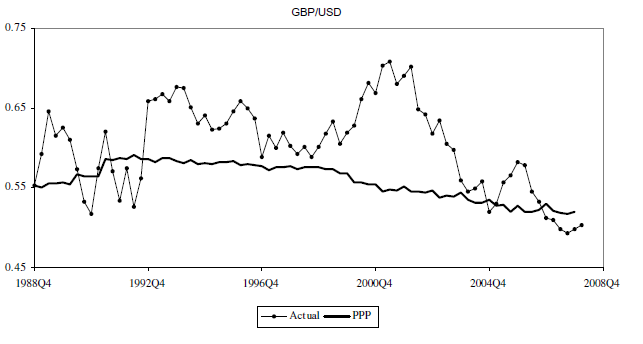 Source: Moosa & Bhatti,  2009, Why do we study exchange rates?
14
15
16
In the Long Run, the growth of money supply determines Inflation . Therefore, it makes sense to analyse the evolution of the foreign exchange rate based on the evolution of domestic money supplies. 
The exchange rate as the relative price of two monies. This relative price is modelled in terms of the relative supply of, and demand for, those monies.
The larger the money supply  comparing with money demand, the lower must its value be.
17
17
The Monetary Approach to the Determination of Foreign Exchange Rates
Money demand is a result of the need to trade. Therefore,  it  should be proportional to the volume of transactions (proportion k). 
Quantity Theory of Money   
 MsA= kA.PA.YA     and     MsB = kB .PB .YB  
 MsA/ MsB  = (kA/kB).(PA/PB).(YA/YB) 
     (PA/PB)= ( MsA/ MsB) / [(kA/kB).(YA/YB)] 
Combining the PPP (absolute) with the Quantitative Theory of Money, we have:
S(b/a) = PA/PB = ( MsA/ MsB) / [(kA/kB).(YA/YB)]
18
18
S(b/a) = PA/PB = ( MsA/ MsB) / [(kA/kB).(YA/YB)]
 Determinants of the appreciation of currency a in the LR (what is behind the lower increase in relative prices):
Lower growth of the money stock. 
Larger growth of the real output. 
Increase in the ratio (kA/kB).
Some elasticities = 1. 
With everything else constant, 
1% increase in MsA   1% depreciation of the domestic currency (A)
1% increase in MsB  1% appreciation of the domestic currency (A)
1% increase in YA  1% appreciation of the domestic currency (A)
1% increase in YB  1% depreciation of the domestic currency (A)
19
19
EXERCISE 11 from Pugel, p.470

In 1975, the price level for the US was 100, the price level for Pugelovia was also 100, and in the foreign exchange market one Pugelovian pnut was equal to $1. In 2008, the US price level had risen to 260, and the Pugelovian price level had risen to 390.
According to PPP, what should the dollar-pnut exchange rate be in 2008?
If the actual dollar-pnut exchange rate is $1/pnut in 2008, is the pnut overvalued or undervalued relative to PPP?
20
EXERCISE 12 from Pugel, p.471

Here is further information on the US and Pugelovian economies.






What is the value of k for the US in 1975? For Pugelovia?
Show that the change in price level from 1975 to 2008 for each country is consistent with the quantity theory of money with a constant k.
21
21
(Carbaugh)

Starting at the point of equilibrium between the money supply and the money demand, a decrease in the demand for money in the home country causes the value of the home currency to:
a. Depreciate relative to other currencies
b. Appreciate relative to other currencies
c. Not change relative to other currencies
d. None of the above
22